Breakout 3: Student model changes and SCS/SY
Ruth Underwood – Product Owner
SROC April 2024
Agenda
23056 Notification of Changes
24056 Notification of Changes
StudentCourseSession and SessionYear feedback
StudentCourseSession and SessionYear examples
Coding manual and supporting tools
23056 Notification of Changes
Initiative removals
Initiatives additions
Qualification.QUALCAT
Engagement.ENGPRINONUK
EntryProfile.ESTRANGED (providers in Wales)
Fees and funding valid entries
Guidance updates
Teacher training changes
24056 Notification of Changes
Entry Qualification Award entity
OffVenueActivity.MOBSCHEME
StudentCourseSession and SessionYear feedback
Feedback from post implementation consultation
Why SessionYear?
Consultation next steps
StudentCourseSession and SessionYear examples
StudentCourseSessions spanning reference periods
22056 reference period
23056 reference period
StudentCourseSession2
StudentCourseSession1
Student commences study in January 2023
SCS1 returned with an SCSENDDATE in 23056
No SCSENDDATE returned in 22056 as SCS has not ended
SCS2 returned in 23056 to record start of second year of study
StudentCourseSessions spanning reference periods
22056 reference period
23056 reference period
StudentCourseSession2
StudentCourseSession1
All sub entities returned for SCS1 in 23056
E.g. ModuleInstances, SessionStatus
Dormant Leavers
22056 reference period
23056 reference period
QualificationAwarded
StudentCourseSession1
Leaver
ENGENDDATE: 2023-06-15
RSNENGEND: 98
Leaver
ENGENDDATE: 2023-06-15
RSNENGEND: 01
Student completes study in 22056 but result is not yet known
Engagement returned with updated Leaver entity and QualificationAwarded.
No SCS required
Late starters
23056 reference period
24056 reference period
SessionYear 1
Sep23-Sep24
SessionYear 2
Sep24-Sep25
Course starting in September 2023. Yearlong SessionYears are returned from this start point.
StudentCourseSession2
Sep24-June25
StudentCourseSession1
Nov23-Jun24
StudentCourseSessions record the student’s actual engagement dates so shorter SCS1 to reflect late start.
SCS2 starts earlier in the year than SCS1 as the student started late in the previous year.
PGRs- example 1
22056 reference period
23056 reference period
StudentCourseSession1
StudentCourseSession2
SessionStatus
Writing up
Yearlong StudentCourseSessions are returned starting from the student’s ENGSTARTDATE to the point they finish study
SessionStatus would be returned when the student moves to writing up
PGRs- example 2: dormancy
A student starts studying a PGR course and after a period of study takes an agreed break in learning.
The student returns to study after a period of a year. They therefore start at a different point in the year to their original start date.
23056 reference period
24056 reference period
25056 reference period
StudentCourseSession1
Sep23-May24
SessionStatus
Dormant
When the student takes the break in learning, a SessionStatus is returned
PGRs- example 2: dormancy- Option 1
A student starts studying a PGR course and after a period of study takes an agreed break in learning.
The student returns to study after a period of a year. They therefore start at a different point in the year to their original start date.
23056 reference period
24056 reference period
25056 reference period
SCS2
May25-Sep25
StudentCourseSession3
Sep25-Sep26
StudentCourseSession1
Sep23-May24
SessionStatus
Dormant
Future SCSs are returned starting on the anniversary of the start date to maintain the 12-month view of activity.
When the student returns to study, a new SCS is returned. This would start when the student returns to study but end a year after the first SCS start date.
When the student takes the break in learning, a SessionStatus is returned
PGRs- example 2: dormancy- Option 2
A student starts studying a PGR course and after a period of study takes an agreed break in learning.
The student returns to study after a period of a year. They therefore start at a different point in the year to their original start date.
23056 reference period
24056 reference period
25056 reference period
StudentCourseSession1
Sep23-May24
SCS3
May26…
StudentCourseSession2
May25-May26
SessionStatus
Dormant
When the student returns to study, a new SCS is returned. This can reflect the date that the student recommenced study if this better reflects the student progression.
Subsequent SCSs are returned in line with the new start point.
When the student takes the break in learning, a SessionStatus is returned
Thick sandwich placements- Option 1
A student has a thick sandwich placement taking them out of full-time study for their third year.
Their placement lasts 14 months so does not fit within the StudentCourseSession representing their third year
23056 reference period
24056 reference period
25056 reference period
SessionYear 3
Sep25-Sep26
SessionYear 2
Sep24-Sep25
SessionYear 1
Sep23-Sep24
StudentCourseSession2
Sep24-June25
PLACEMENT: 01
StudentCourseSession3
Sep25-May26
StudentCourseSession1
Sep23-June24
OffVenueActivity
June24-Jul24
Duration: 2 months
OffVenueActivity
Aug24-Jul25
PLACEMENT: 01
Duration: 12 months
Thick sandwich placements- Option 2
A student has a thick sandwich placement taking them out of full-time study for their third year.
Their placement lasts 14 months so does not fit within the StudentCourseSession representing their third year
23056 reference period
24056 reference period
25056 reference period
SessionYear 3
Sep25-Sep26
SessionYear 2
Sep24-Sep25
SessionYear 1
Sep23-Sep24
StudentCourseSession2
Sep24-June25
PLACEMENT: 01
StudentCourseSession3
Sep25-May26
StudentCourseSession1
Sep23-June24
OffVenueActivity
June24-July25
Duration- 14 months
Differing start dates between years
A provider runs a course where the start dates can differ between course years. For example:

Year 1: 26th September 2023 – 1st June 2024
Year 2: 5th September 2024 – 8th July 2025
Year 3: 30th August 2025- 19th August 2026
Questions
Coding manual and supporting tools
James McLaren – Head of Data Management
Matthew Turner – Principal Data Steward
Enhanced coding manual – Data Dictionary
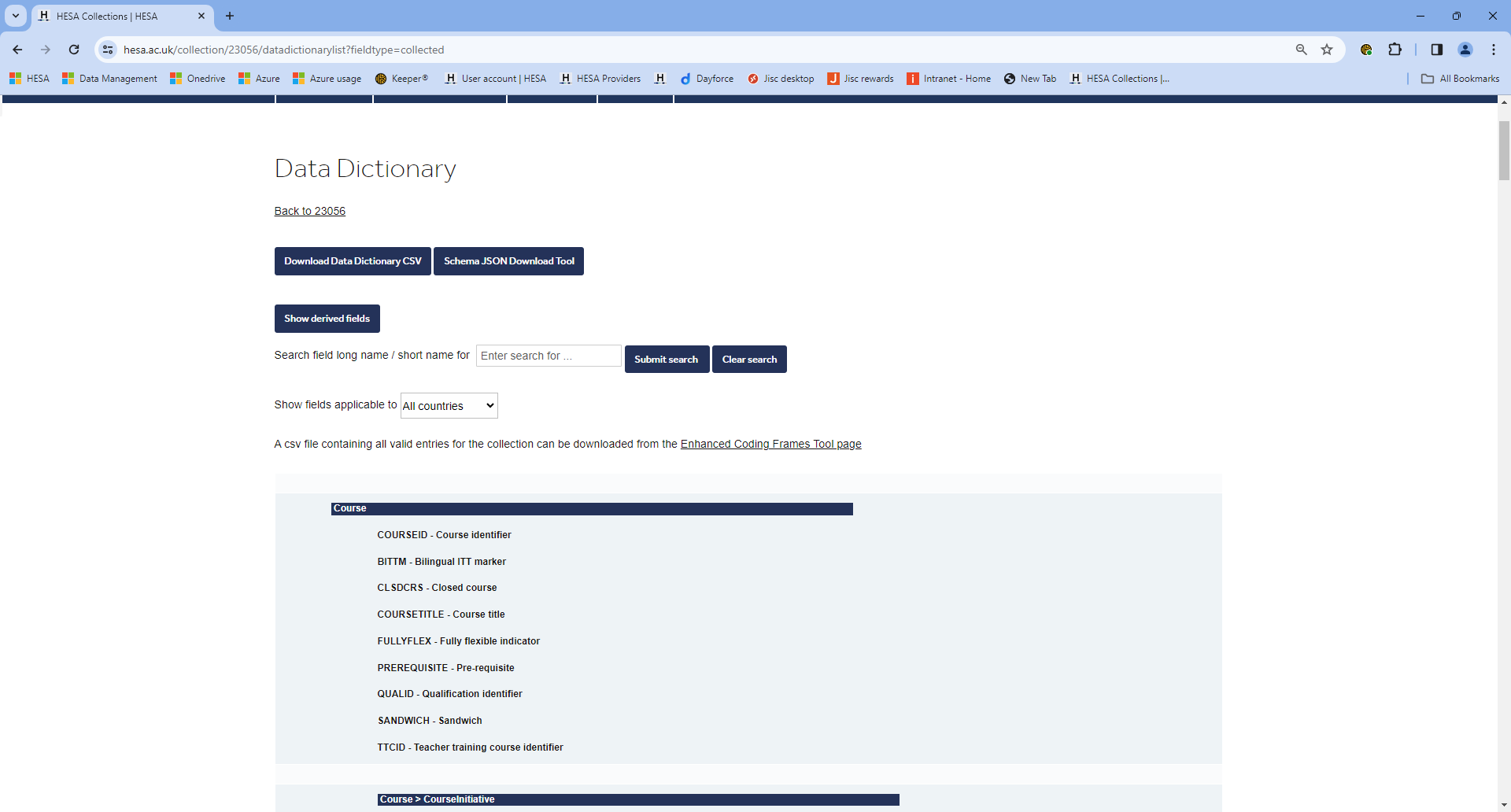 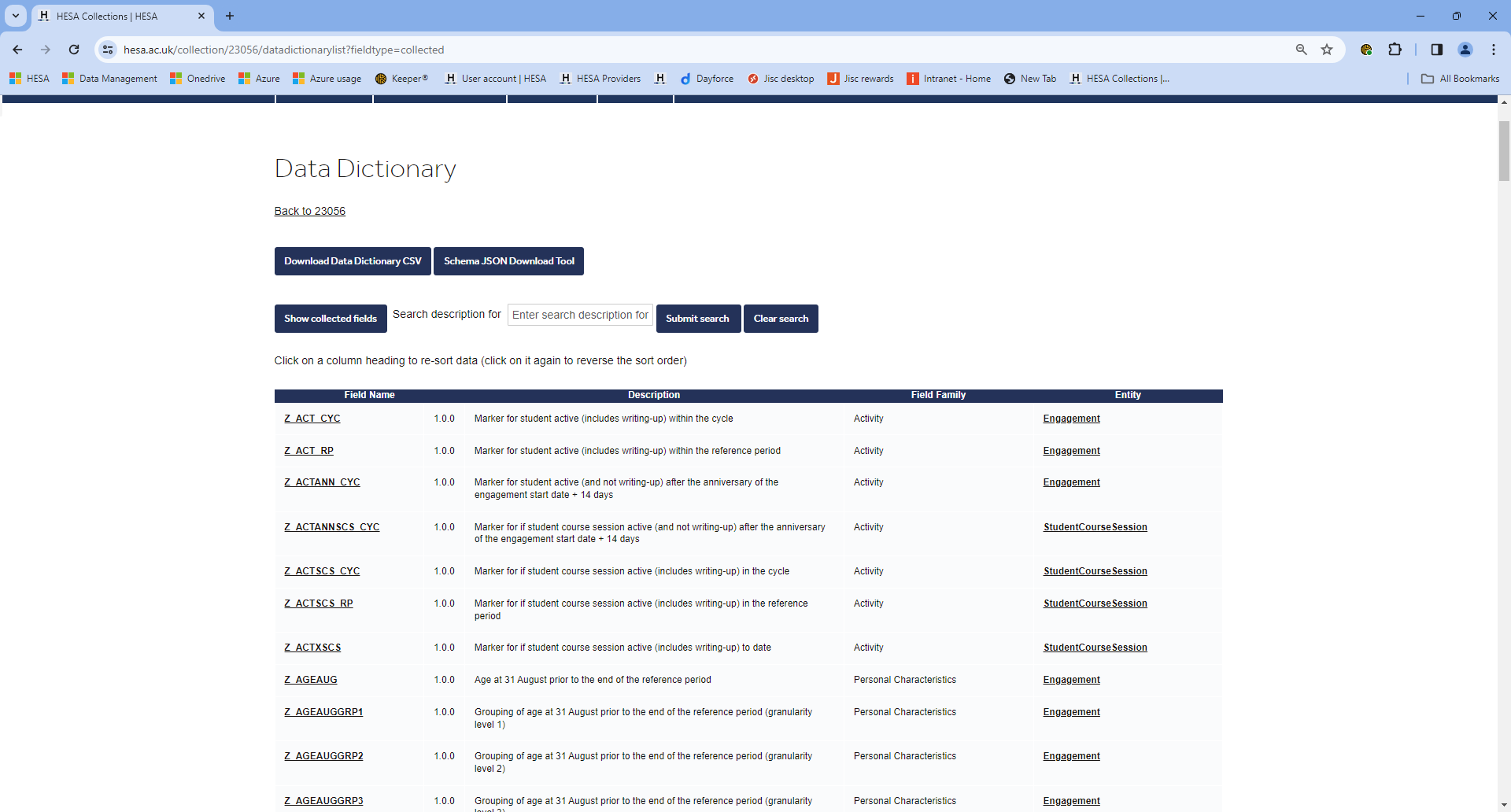 Enhanced coding manual – Improved functionality
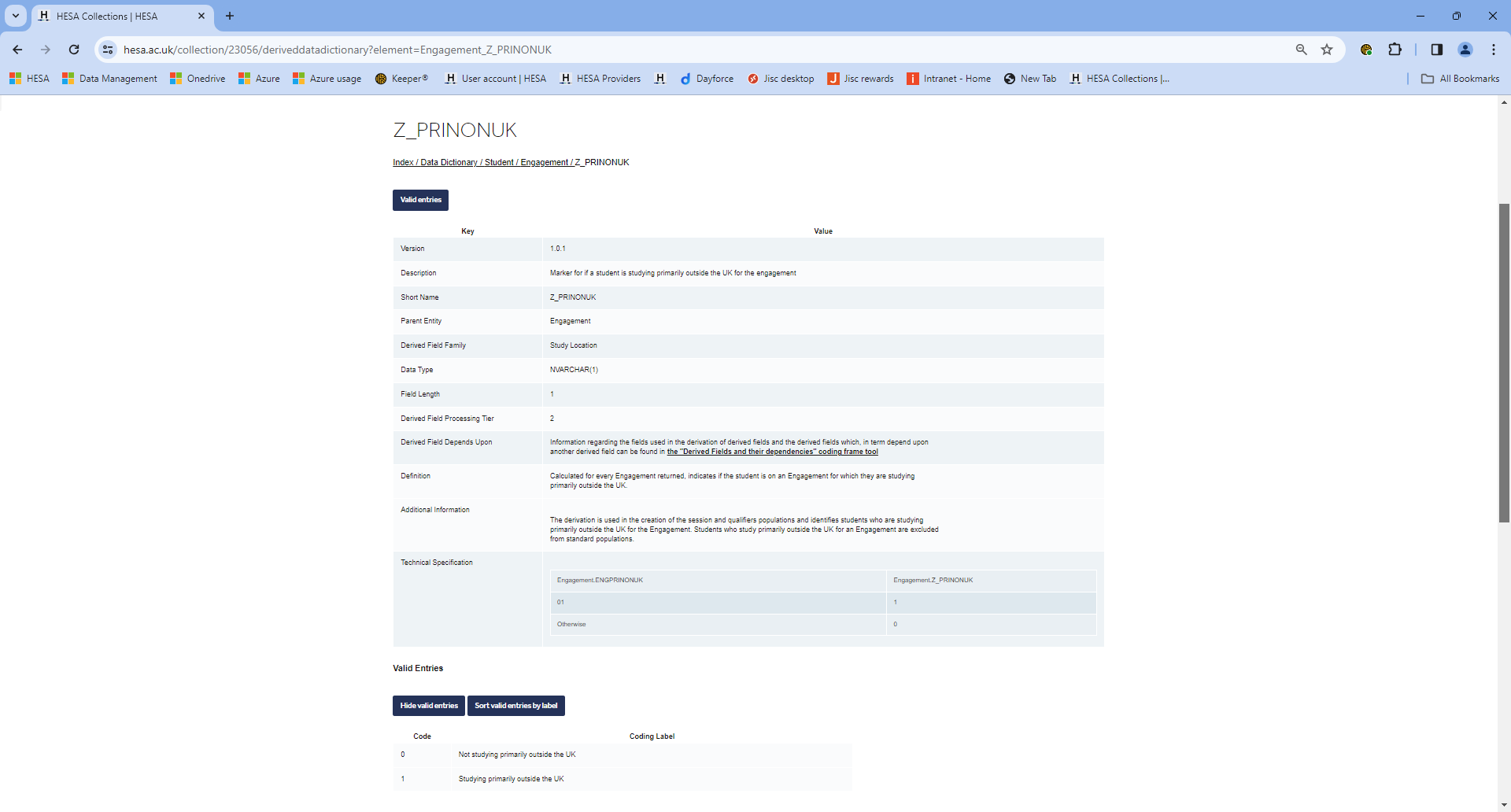 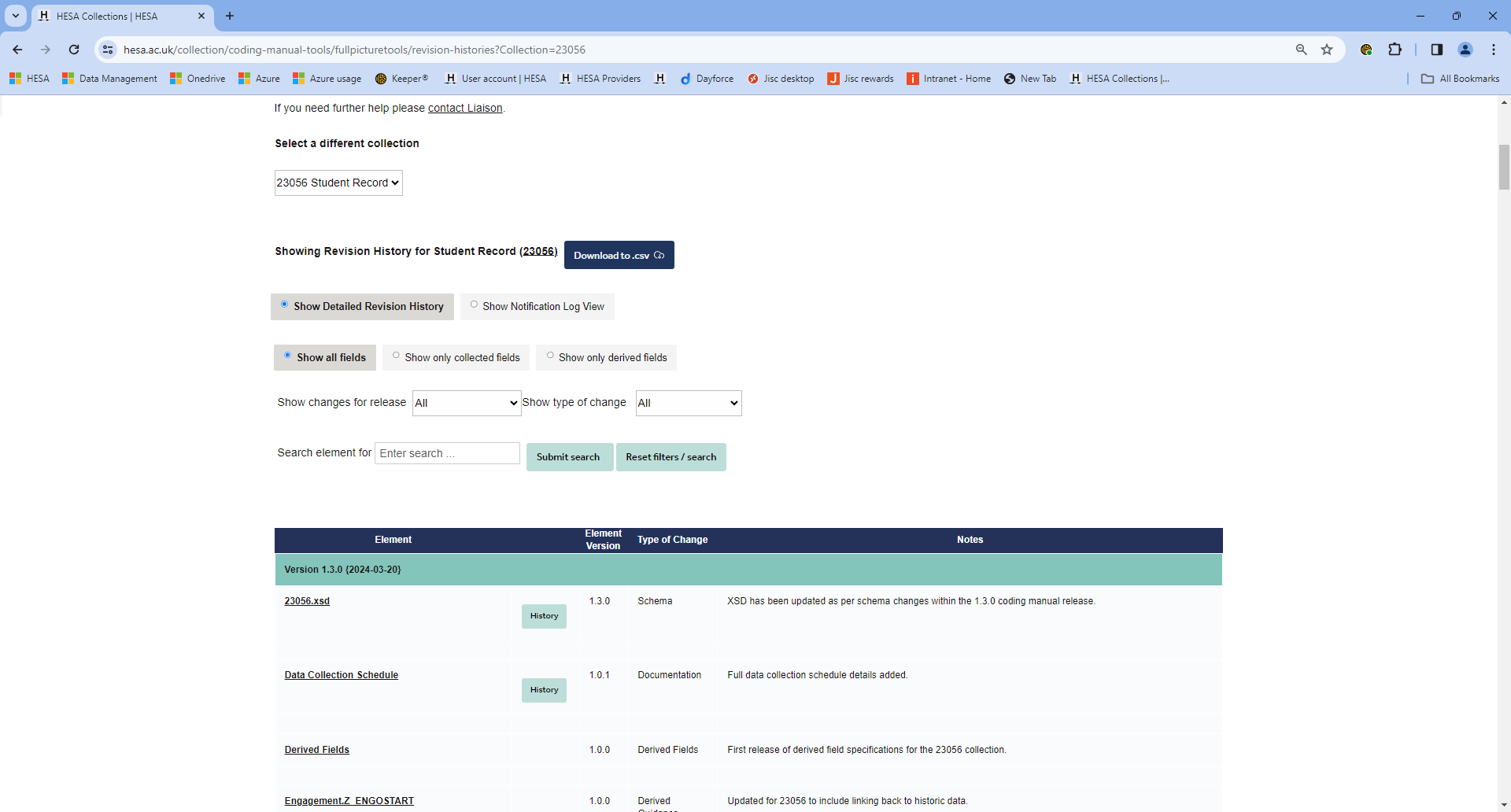 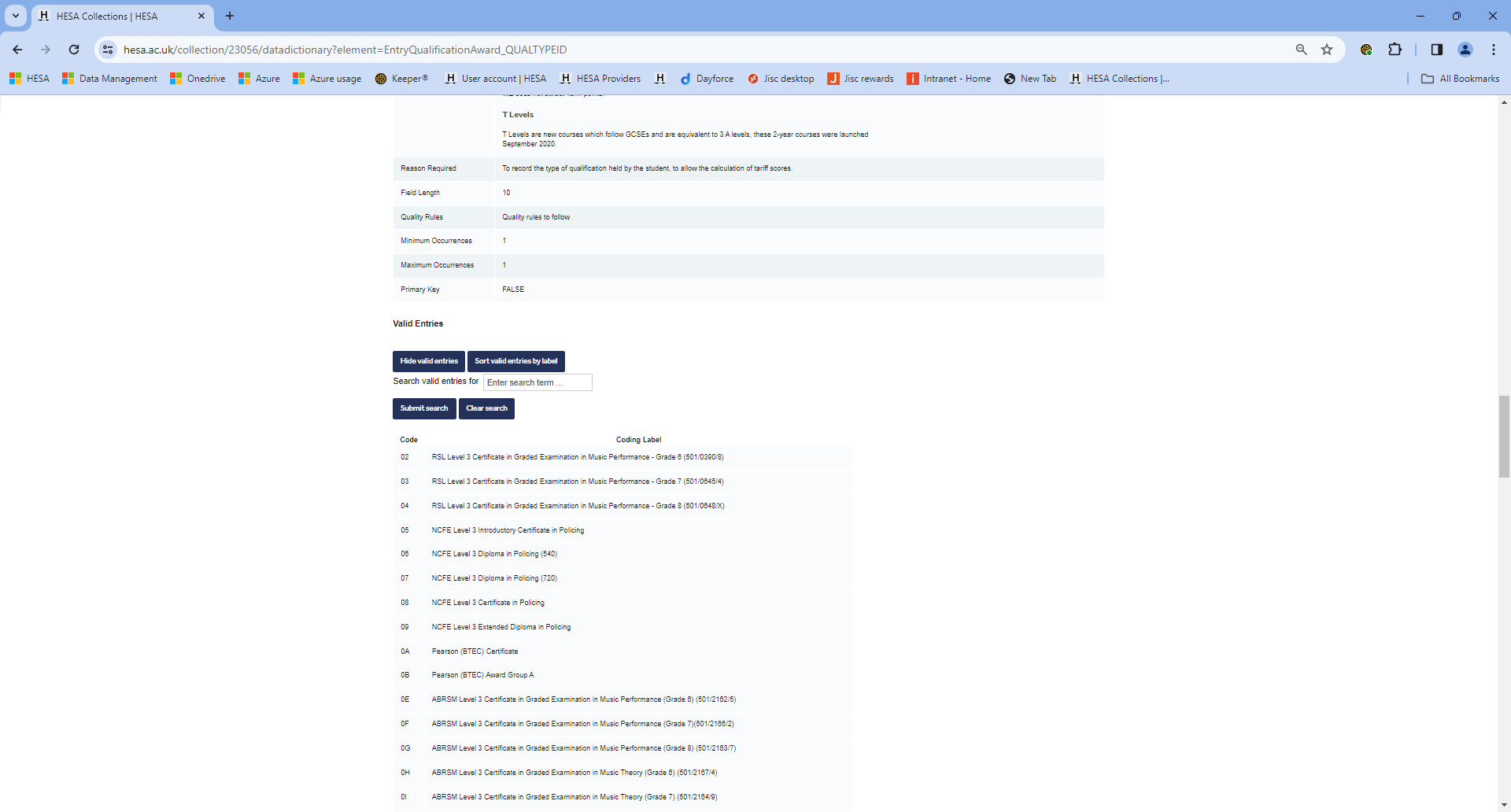 Coding manual tools – download spec and UCAS tariff
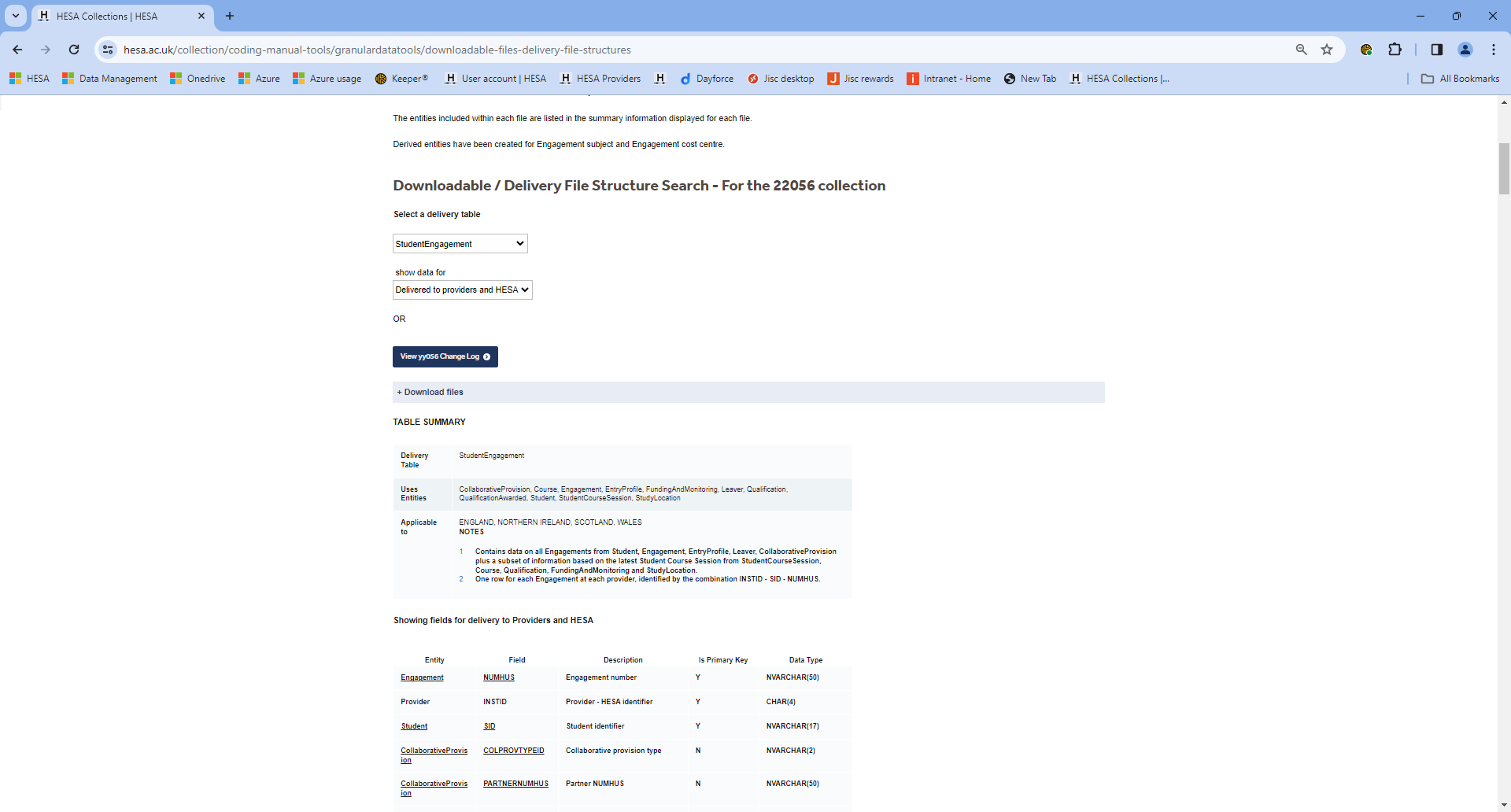 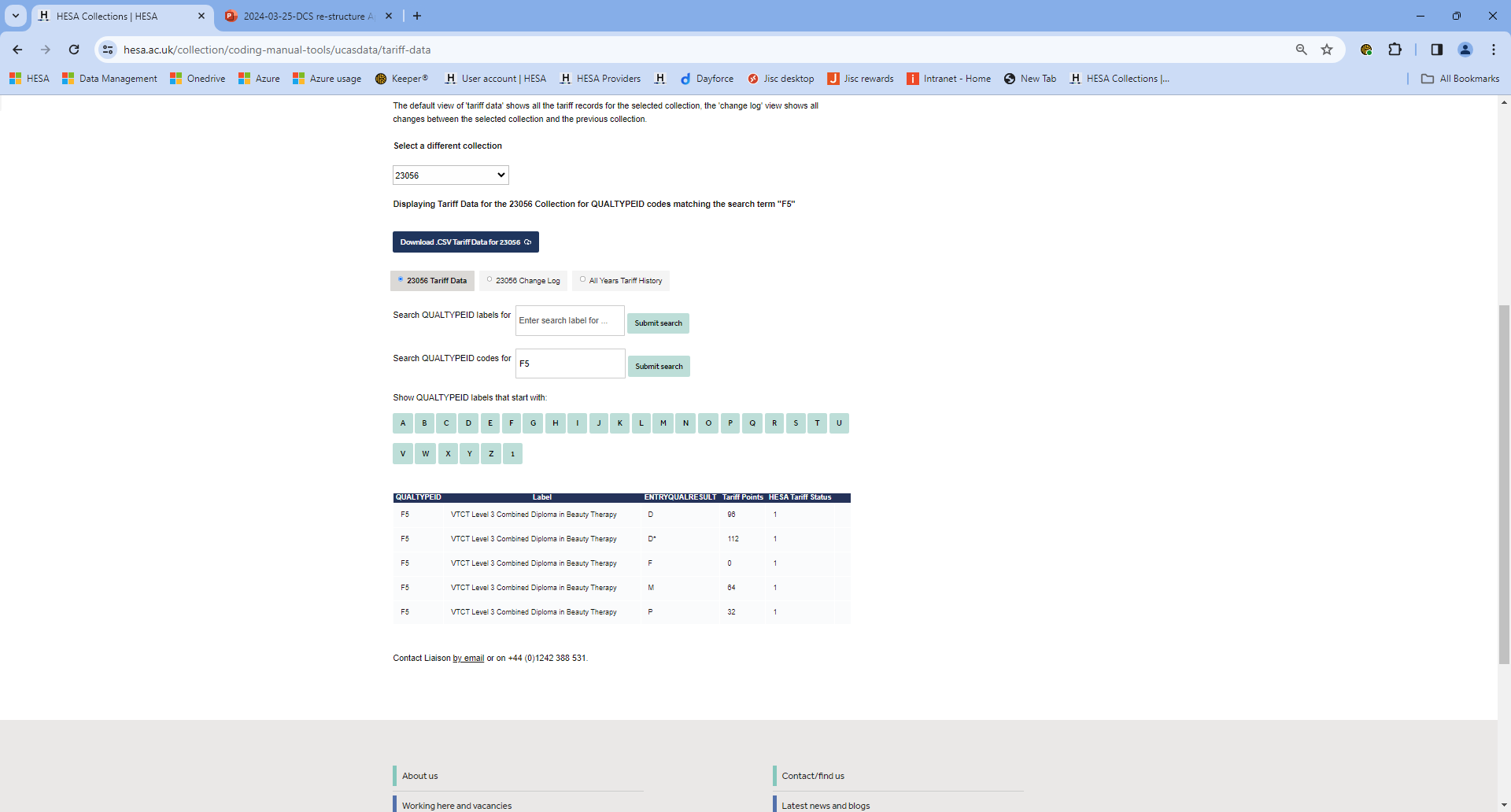 Full list of tools can be found at
https://www.hesa.ac.uk/collection/coding-manual-toolshttps://www.hesa.ac.uk/collection/provider-tools
Jisc Data Management welcome feedback and requests for additional functionality. Please submit these via liaison@hesa.ac.uk or come and speak to us at SROC.
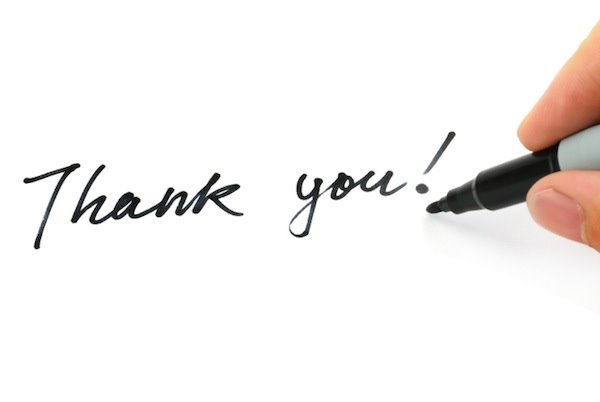 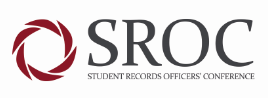 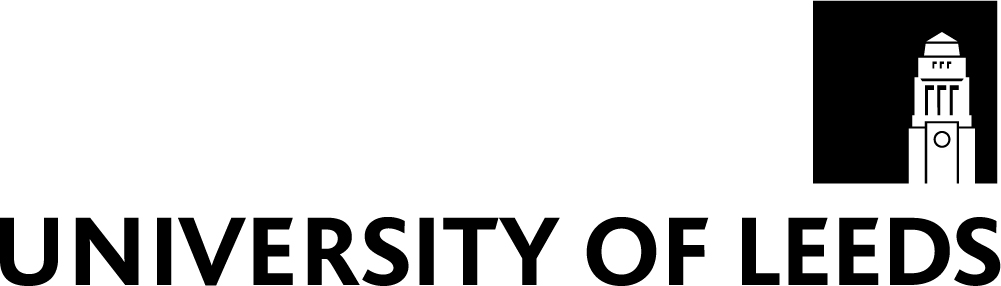 We hope you have enjoyed this session and we value your feedback, please take the time to rate this session in the conference app.You can find a guide in the app FAQs.Coming up next: Free Time & Conference DinnerBuses depart at 7pm from your hotel
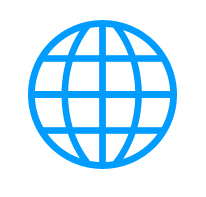 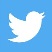 #sroc24
www.sroc.ac.uk